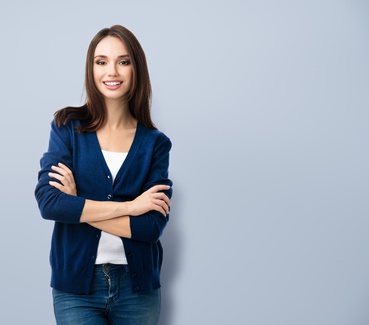 Dr. Lucie LASCIENCE
Scientifique en Biologie Moléculaire avec une expérience significative en recherche
A propos de moi
Scientifique dédiée avec 12 ans d'expérience dans la recherche en biologie moléculaire. Spécialiste de la recherche génomique, avec un historique avéré de publications de haut niveau. Capacité à diriger des équipes de recherche interdisciplinaires et à collaborer avec des partenaires internationaux. Je suis motivée, curieuse, et dotée d'excellentes compétences en communication.
Contact
+336 01 02 03 04
votre.nom.prenom@gnail.com
Marseille, France
linkedin.com/votre-profil
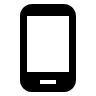 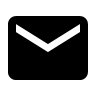 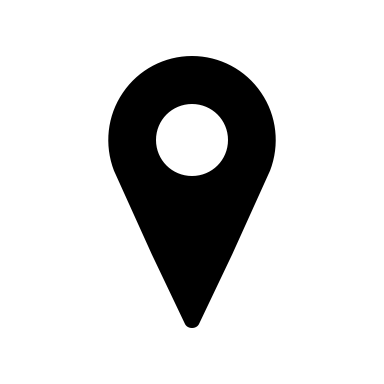 Expériences Professionnelles
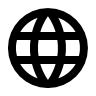 Chercheuse Senior, Institut Pasteur, Paris (2013 - Présent)

Direction d'une équipe de recherche travaillant sur le génome humain.
Publication de plusieurs articles de recherche dans des revues à comité de lecture.
Enseignement et supervision de doctorants.

Chercheuse Postdoctorale, CNRS, Paris (2009 - 2013)

Participation à des projets de recherche sur la génétique moléculaire.
Développement de nouvelles techniques de séquençage d'ADN.
Formation & Certifications
Doctorat en Biologie Moléculaire, Université Pierre et Marie Curie, Paris (2009)

Master en Biologie Cellulaire et Moléculaire, Université Pierre et Marie Curie, Paris (2005)
Langues
Compétences métier
Français : langue maternelle
Anglais : C2 (Cadre Européen Commun de Référence)
Espagnol : B2 (Cadre Européen Commun de Référence)
Recherche en biologie moléculaire et génomique
Direction d'équipes de recherche
Rédaction de publications scientifiques
Enseignement et mentorat de jeunes chercheurs
Qualités
Hobbies
Randonnée et observation de la nature
Lecture de romans de science-fiction
Cuisine française et internationale
Curiosité intellectuelle et persévérance
Excellent esprit d'équipe et capacité à collaborer
Bonnes compétences en communication et présentation
Attention aux détails et rigueur scientifique
Cher(e) Candidat(e)

Merci d'avoir téléchargé ce modèle sur notre site. Nous espérons qu'il vous aidera à mettre en valeur votre CV.

---------------------------------------------------------------------------------------

Besoin de conseils pour rédiger votre CV ou vous préparer pour l’entretien d’embauche ? Consultez nos articles :

- Le titre du CV : guide pratique + 30 exemples
- Comment mettre en valeur son expérience professionnelle ?
- Rédiger une accroche de CV percutante + 9 exemples
- Les 7 points clés d'un CV réussi
- Personnalisez votre CV avec des icônes gratuites
- Bien préparer son entretien 

Nous proposons également plusieurs centaines d'exemples de lettres de motivation classées par métier et des modèles pour les mettre en forme.

- 1200 exemples de lettres de motivation 
- Les modèles de courrier
- Tous nos conseils pour rédiger une lettre efficace 


Nous vous souhaitons bonne chance dans vos recherches et vos entretiens  


Enfin, rappelez-vous qu'une bonne candidature est une candidature personnalisée ! Prenez donc le temps de la rédiger avec soin car elle décrit votre parcours professionnel et votre personnalité. 








----------------
Copyright : Les contenus diffusés sur notre site (modèles de CV, modèles de lettre, articles ...) sont la propriété de creeruncv.com. Leur utilisation est limitée à un usage strictement personnel. Il est interdit de les diffuser ou redistribuer sans notre accord. Contenus déposés dans 180 pays devant huissier. Reproduction strictement interdite, même partielle. Limité à un usage strictement personnel. Disclaimer : Les modèles disponibles sur notre site fournis "en l'état" et sans garantie.

Créeruncv.com est un site gratuit.